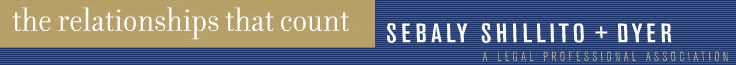 Managing Employee Return to Work Scenarios
Karl R. Ulrich, Esq.
September 26, 2023
4262841
Our Goals Today
Return to work following absence
Employer options/some best practices
Workers Compensation/ADA/FMLA
Light duty/transitional duty
Accommodating impairments/restrictions
Handling poor work performance/
	discipline
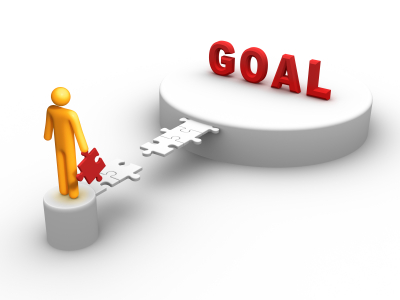 2
Case Study
John Doe works in shipping and receiving for  manufacturer of auto parts. His job requires mobility, ability to regularly lift 25 lbs., good organizational and record keeping skills and regular and predictable attendance. He works on a team with three others. John injures his back at work. 
He is out for six weeks, has had surgery and physical therapy and is receiving pain meds and other ongoing treatment. He has now been cleared to return with lifting restrictions. He has been diagnosed with degenerative disc disease. His pre-accident, past work performance has been spotty, and he has had history of insubordination. The Company had been considering terminating him when he had his accident.
3
Questions to Consider
What Laws Apply?
Must employer bring him back in same role?
How much must employer do to accommodate restrictions?
How to handle ongoing job performance issues?
What about discrimination/retaliation?
4
Legal Overview
Workers’ compensation considerations
Light duty in lieu of TTD.  -Ee must accept if:
Job must be “suitable” to capabilities
Job must be in reasonable proximity of residence
Good faith offer (meaning, not menial or busy work)
Wage loss
RTW in other than former position or unable to find work
Experience reduction in earnings
Reduction is a “direct result” of restrictions caused by allowed conditions
Salary Continuation in lieu of TTD (C-55)
Optional for Parties
If rejected by Employee, TTD may apply
May be ended any time
5
Legal Overview (cont’d.)
Workers Compensation Retaliation – ORC §4123.90
May not “discharge demote, reassign or take any punitive action against any employee because the employee filed a claim or instituted, pursued or testified in any proceedings under the workers’ compensation act…,”
6
Legal Overview (ADA)
“Disability” is a physical or mental impairment which substantially limited a major life activity.
No express time duration requirement
Need not be “permanent” or “chronic”
Don’t consider mitigating measures
“Reasonable Accommodation” means any change to job which permits the individual to perform the essential job functions. 
Must be “reasonable” and not an “undue hardship” or pose a “direct threat” to health or safety.
7
Legal Overview (ADA)(cont’d.)
“Essential” function means “fundamental” to job (i.e., the reason the job exists)
Interactive Process required
“Undue Hardship” considers:
Nature and net cost
Size and financial capabilities of employer
Impact on operations
Employee morale/reaction NOT Undue Hardship
8
Legal Overview (ADA)(cont’d.)
Common ADA Accommodations:
Accessibility
Job Restructuring
“Essential” Functions need not be changed
“Light” or “Transitional” Duty not required by ADA
Modified Work Schedules
Equipment/Services
Reassignment (Last Resort)
Need not create a job, must be open and available job which –ee is “qualified” to perform
No bumping/need not alter seniority system (unless exceptions made for other reasons)
9
Legal Overview (ADA) (cont’d)
Additional Leave
May need to exceed FMLA, policy allotment
No bright line minimum/maximum
Indefinite leave not required
Repeated extensions = indefinite 
Performance, productivity, quality expectations need not be modified
10
Legal Overview (FMLA) (cont’d.)
Applies to large employers (50+ -ees)
12 weeks unpaid leave in defined 12-month period
Leave covers period of incapacity (inability to work) due to a “serious health condition”
Intermittent leave
Management of intermittent leave
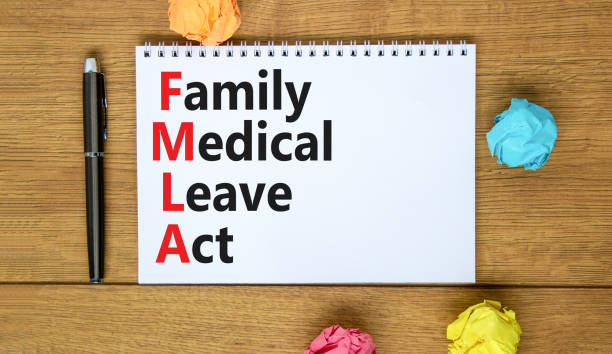 11
Some Best Practices/Suggestions
Utilize medical professionals
Document expectations/essential job functions
Ask “how may we help you?”, NOT “Do you need an accommodation?”
Avoid retaliation/discrimination 
Document, document, document
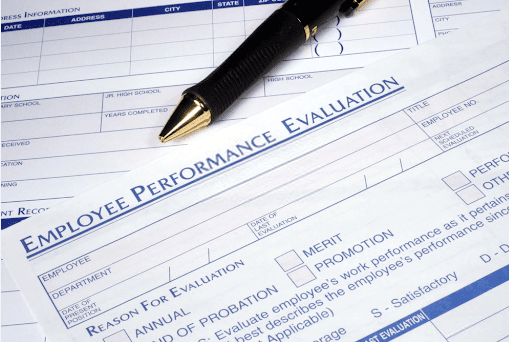 12
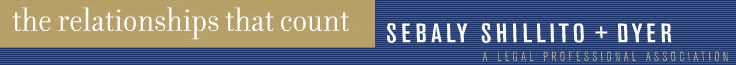 Thank you for your attention!
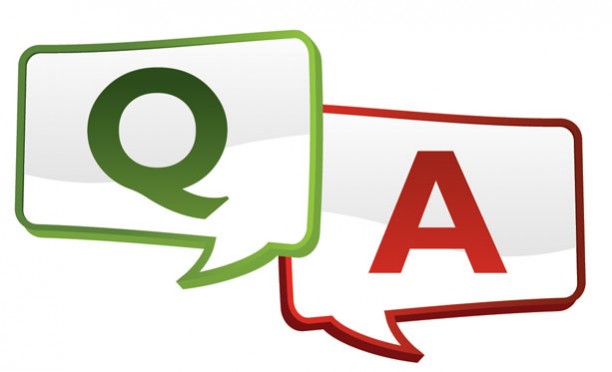 Karl Ulrich, Esq. 
Sebaly Shillito + Dyer
9100 W Chester Towne Centre Drive
Suite 210
West Chester, Ohio 45069
937-222-2052
kulrich@ssdlaw.com 
www.ssdlaw.com
4330788